Овчарова Л.Н., д.э.н.,
директор НИСП,
Директор центра анализа доходов и уровня жизни НИУ ВШЭ
«Формирует ли рост потребления спрос на свободу и качественные институты»
Последовательность человеческого развития?
Пат-коэффициенты  последовательности человеческого развития
0,37
Эффективная демократия
(2000-2002)
0,33
Социально-
экономические
 ресурсы
 выживания,
середина
1980-х
Ценности 
самовыражения
Начало
1990-х
«Порядочность»
элит 
2000-2002
Формальная
демократия
(2000-2002)
0,82
0,78
0,53
0,5
0,13
0,08
0,07
Демократическая традиция,
  до 1990 года
Источник: Рональд Инглхарт, Кристиан Вельцель. Модернизация, культурные 
изменения и демократия. Последовательность человеческого развития.
 М.: Новое издательство. 2011, стр. 324
2
Из доклада Б. Милановича для XV Апрельской конференции  ГЛОБАЛЬНОЕ НЕРАВЕНСТВО ДОХОДОВ В ЦИФРАХ:НА ПРОТЯЖЕНИИ ИСТОРИИ И В НАСТОЯЩЕЕ ВРЕМЯ
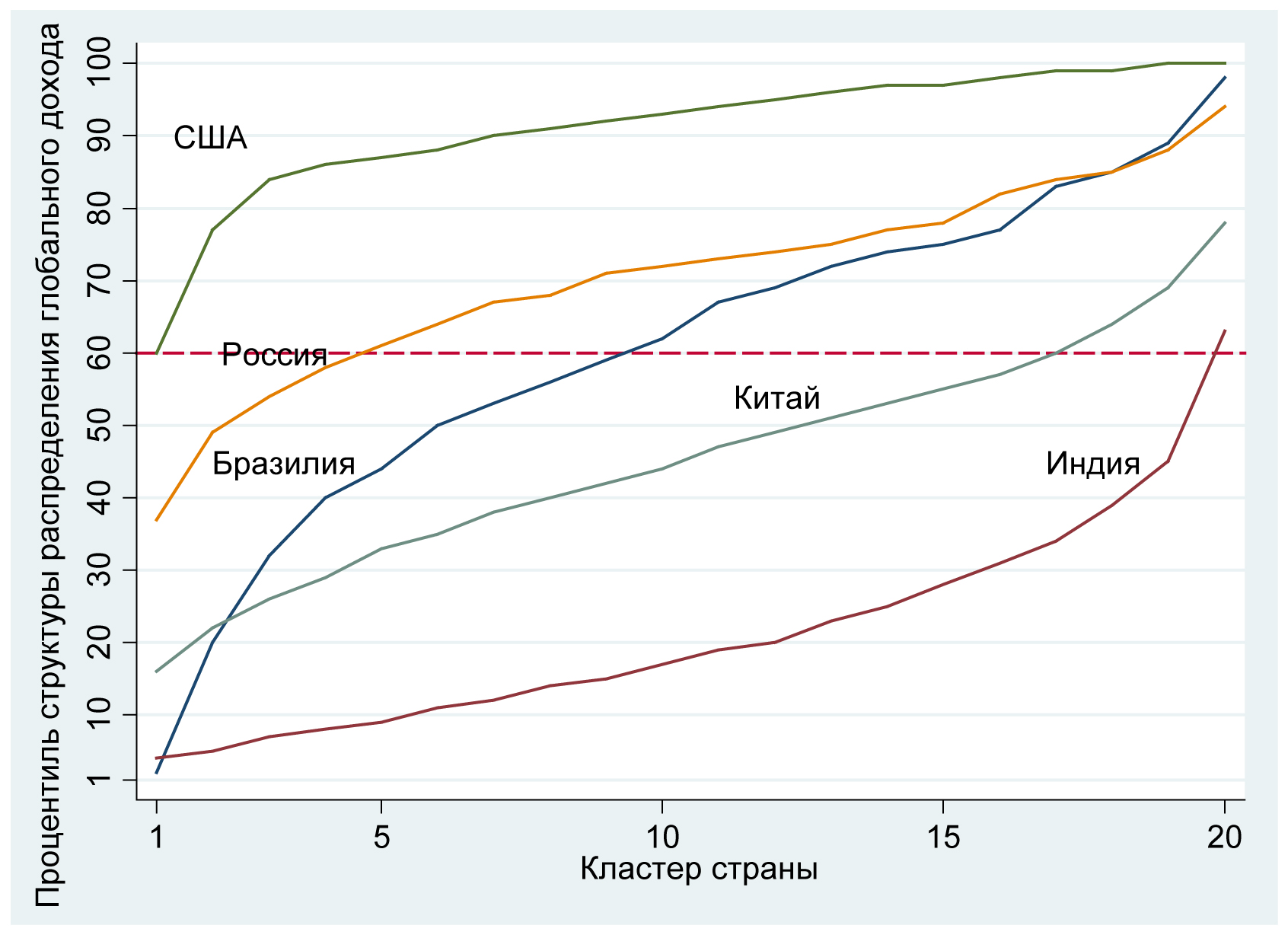 Различные страны и классы по размерам доходов в структуре распределения глобального дохода, 2005 г., расчеты Бранко Милановича, Всемирный банк.
Из доклада Б. Милановича для XV Апрельской конференции  ГЛОБАЛЬНОЕ НЕРАВЕНСТВО ДОХОДОВ В ЦИФРАХ:НА ПРОТЯЖЕНИИ ИСТОРИИ И В НАСТОЯЩЕЕ ВРЕМЯ
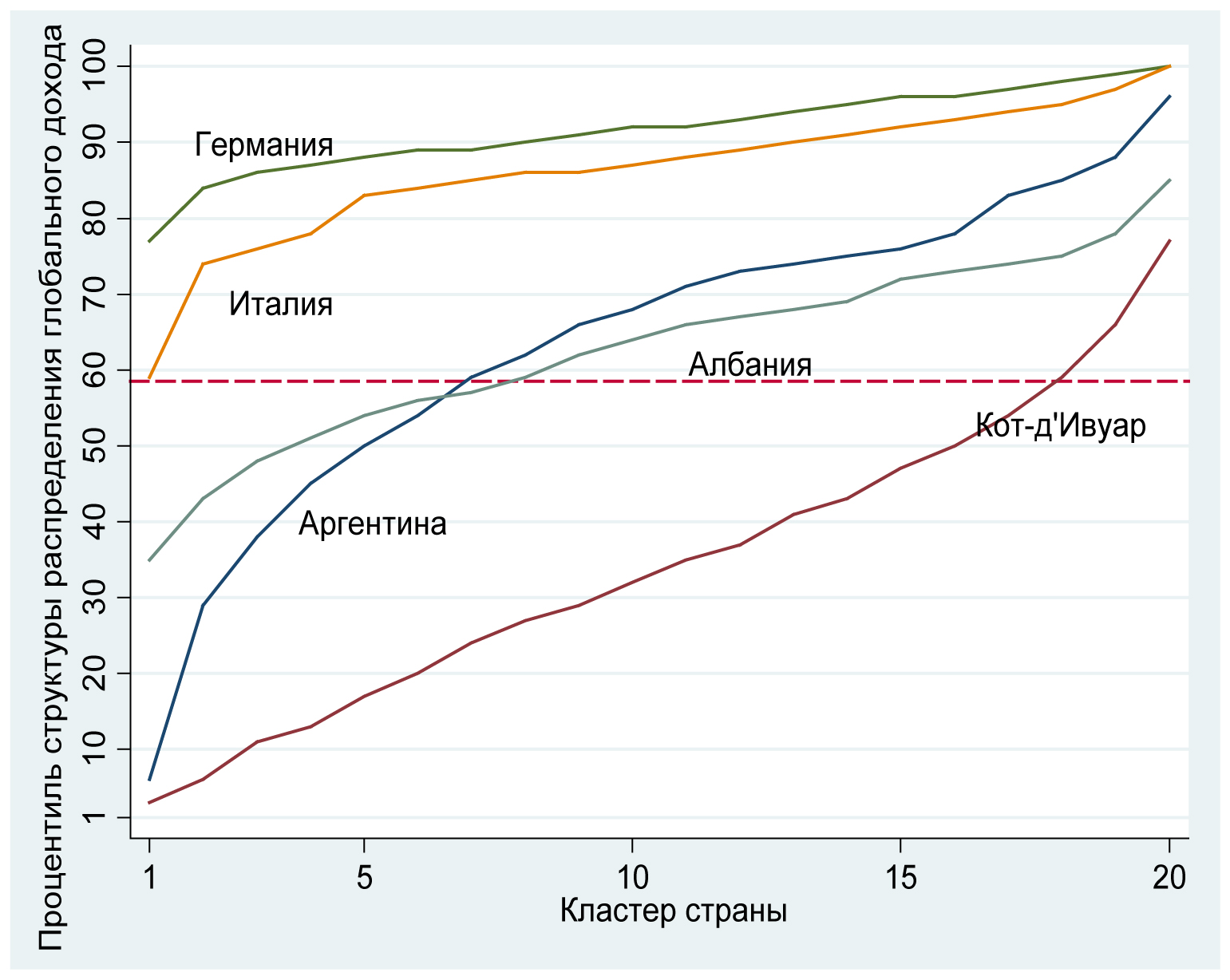 Различные страны и классы по размерам доходов в структуре распределения глобального дохода, 2005 г., расчеты Бранко Милановича, Всемирный банк.
4
Что произошло за годы постсоветского развития
Реальные доходы населения : падение, восстановление и рост 1991-2013 гг., %,  1991=100%, декабрьские данные
фото
фото
фото
5
Национальный Исследовательский Университет Высшая Школа Экономики
Динамика оборота розничной торговли и платных услуг населению, в процентах к 1991 г. в сопоставимых ценах
‹#›
Структура использования денежных доходов населения (в процентах от общего объема денежных доходов)
8
Структура потребительских расходов контрольной децильной группы
 для  среднего класса, 8-я децильная группа,%, данные ОБДХ
10
Справочно: в  2011 г. по страновым данным  доля расходов на питание  в  России составила  29,5%; в Татарстане – 29,9%
Драйверы роста  или зоны неопределенности со стороны сектора домохозяйств
Драйверы роста со стороны сектора домохозяйств
Расходы  домохозяйств на  гостиницы, кафе и рестораны, %, , 2011 г
 ( международные сопоставления );   2012 г.
Башкортостан – 3,7%; Пермский край – 5,3%;
 Нижегородская обл. – 4,6%; Самарская обл. -  2,9%
Справочно 2011 г.: Россия  – 3,2%;Татарстан – 29,9%
13
Драйверы роста со стороны сектора домохозяйств
Доступ домохозяйств к сети Интернет, 2012 г.
Справочно: Башкортостан – 56,6%; Пермский край – 49,7%;
 Нижегородская обл. – 52,9%; Самарская обл. -  57,9%
14
Драйверы роста со стороны сектора домохозяйств
Расходы домохозяйств на здравоохранение, 2011 (международные сопоставления), 2012 гг.
Справочно 2011 г.: Россия  – 3,5%;
Татарстан – 3,2%, Москва – 3,8%
Башкортостан – 3,3%; Пермский край – 3,2%;
 Нижегородская обл. – 4,3%; Самарская обл. -  3,3%
15
‹#›
Драйверы роста со стороны сектора домохозяйств
Башкортостан – 5,9%; Пермский край – 7,2%;
 Нижегородская обл. – 8,8%; Самарская обл. -7,6%
Справочно 2011 г.: Россия  – 6,8 %;
Татарстан – 4,3%, Москва – 10,3%
17
Драйверы роста со стороны сектора домохозяйств
Башкортостан – 8,3%; Пермский край – 9,4%;
 Нижегородская обл. – 10,0%; Самарская обл. -11,2%
Справочно 2011 г.: Россия  – 11,4 %;
Татарстан – 11,8%, Москва – 10,3%
18
Драйверы роста со стороны сектора домохозяйств
Башкортостан –29,7%; Пермский край – 23,6%;
 Нижегородская обл. – 16,3%; Самарская обл. -18,1%
Справочно 2011 г.: Россия  – 15,9%;
Татарстан –18,5%, Москва – 15,5%
19
Число собственных легковых автомобилей на 1000 человек населения (на конец года, штук)
Справочно, число автомобилей на 100 семей:  Россия – 50 (2011 г.); Китай – 13 ( 2010 г.); Германия – 97 (1998 г.); Япония – 141 (2009 г.); США -114  (2009 г.) и 125 (2000 г.)
20
Выводы
Объем доходов позволяет выйти на  массовый   стандарт потребления с элементами многоформатного выбора,  я его называю «стандарт развития», главное ограничение - неравенство;
Можно выделить три типа изменений в массовом потреблении: (1) расходы на транспорт, связь,  отдых и культуру, эти драйверы перемен  уже запущены и хорошо работают; (2) расходы на гостиницы, кафе и жилищно-коммунальные услуги, спрос   уже предъявлен, но на рынке мало качественных продуктов и нет  конкуренции; (3) международные сопоставления указывают на то, что третий тип  перемен связан с расходами на образование и здравоохранение. Здесь пока еще не сформировался ни спрос ни предложение, а существующий сегмент качественных платных услуг не может выйти за рамки высокообеспеченных слоев населения;
Из-за отсутствия качественных предложений со стороны рынка население тяготеет к неформальным отношениям и инновационным моделям, не связанным с отечественным бизнесом. Запрос на качественные институты слабый.
В секторе домохозяйств  сформировался некоторый  запас прочности и есть, как минимум три сценария политики, опирающейся на этот ресурс ( рост, стагнация, мобилизация).